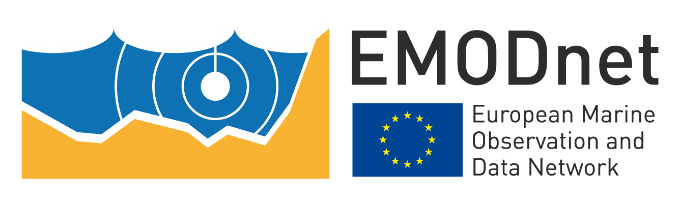 Dati marini al servizio di industria e settore pubblico per uno sviluppo sostenibile
Salone di Rappresentanza, Palazzo della Regione Friuli Venezia Giulia, Piazza Unità d'Italia 1 
Trieste, 8 giugno 2018
Ambiente e turismo
Impatti e rifiuti mariniIntegrazione di dati pubblici e privati a sostegno dell’economia blu

eFrame | FRANCESCA VISINTIN
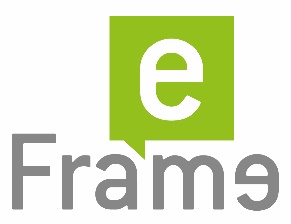 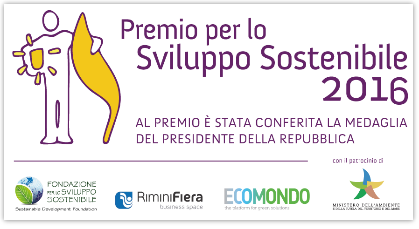 Member  of  the  European  Green  Belt Association
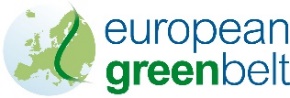 Diamo i numeri per sfatare alcuni miti
Aree protette  Costo per la società
Aree protette  Riserve indiane precluse ad ogni forma di sviluppo economico
Aree protette  Gioco per i naturalisti
Diamo i numeri
Aree protette  Costo per la società
La Corte dei Conti
Ministero dell'Ambiente e della Tutela del Territorio e del Mare: RENDICONTARE!
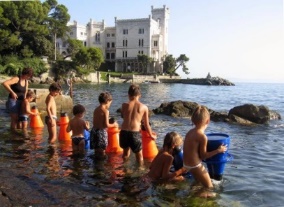 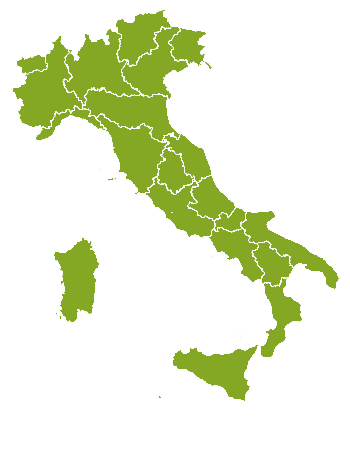 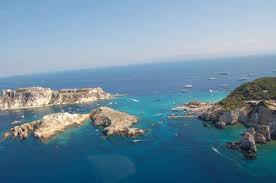 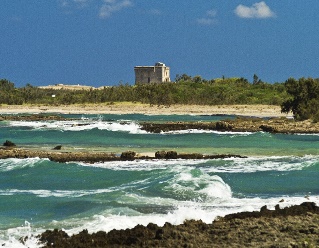 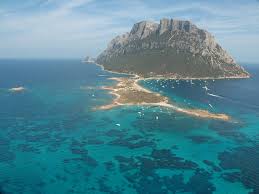 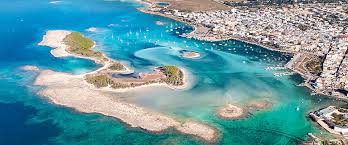 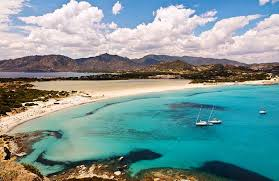 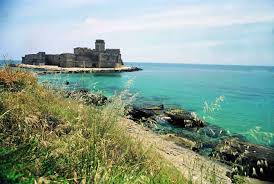 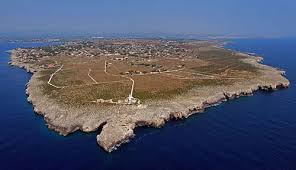 Contabilità ambientale
Contabilità ambientale
Conto del patrimonio ambientale
Conto dei flussiambientali
Analisi qualitativaAnalisi quantitativa:
Monitoraggi faunisticiVisual census
Costi:

Economicicosti dell’EnteAmbientali costi ambientali
Benefici:

Economici
ricavi dell’Ente

Ambientali
benefici ambientali
somma = ricchezza prodotta | consumata
Ricchezza prodotta
Diamo i numeri
Aree protette  Riserve indiane precluse ad ogni forma di sviluppo economico
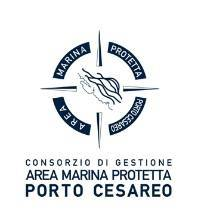 Area Marina Protetta Porto Cesareo
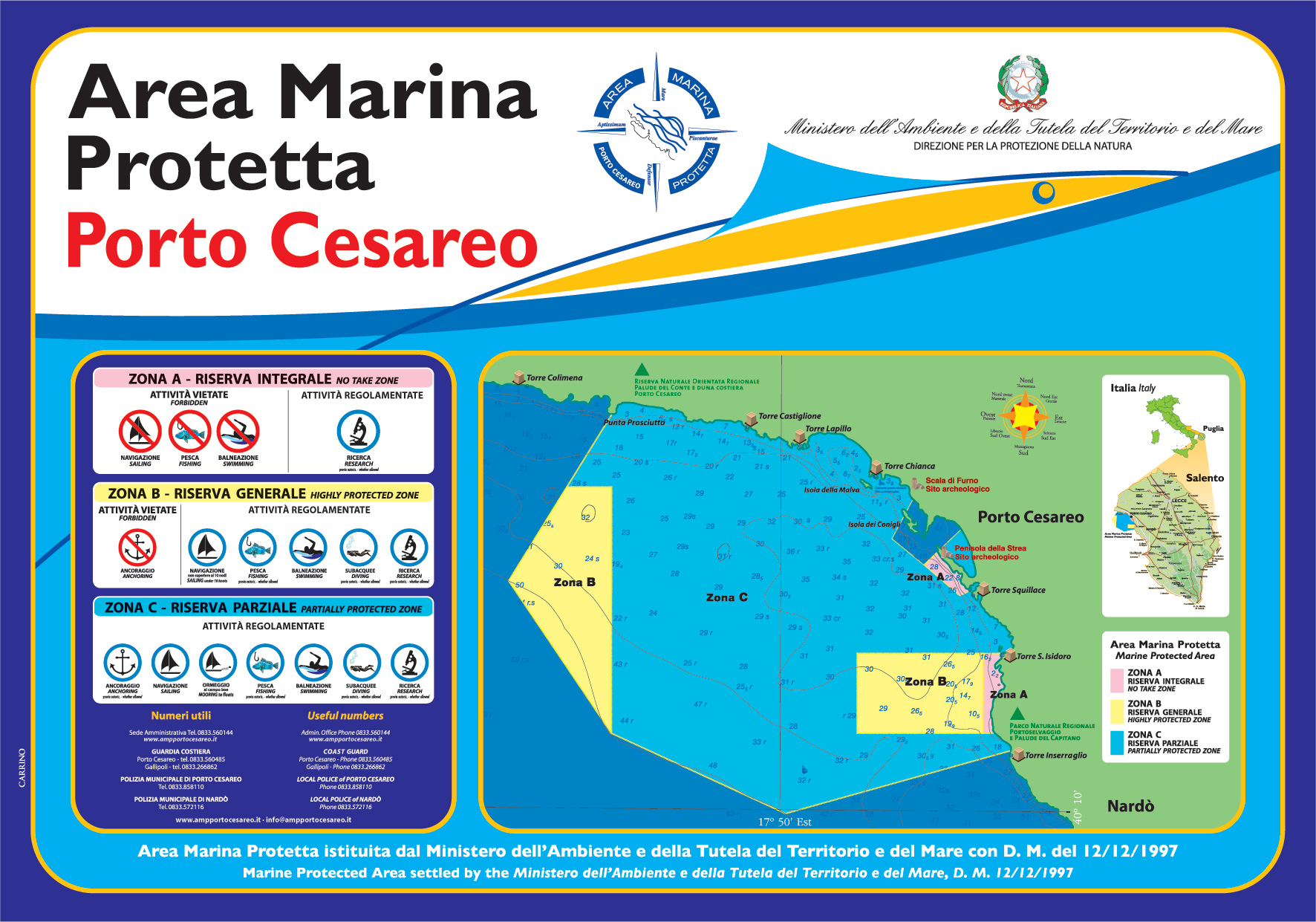 Estensione	16.654 ettariCosta interessata 	32.707 metri
Nord		Punta Prosciutto 
Sud 		Torre Inserraglio

Pesca		130 unità navali
		250 pescatori

Diportismo	5.000 diportisti/anno

Turismo	ufficiale	100.000 turisti/anno
	ufficioso 	1.000.000 turisti/anno

Stabilimenti	31 stabilimenti 
balneari		58.102 m2 
		5.569 ombrelloni
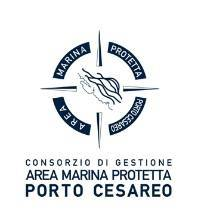 Area Marina Protetta Porto Cesareo
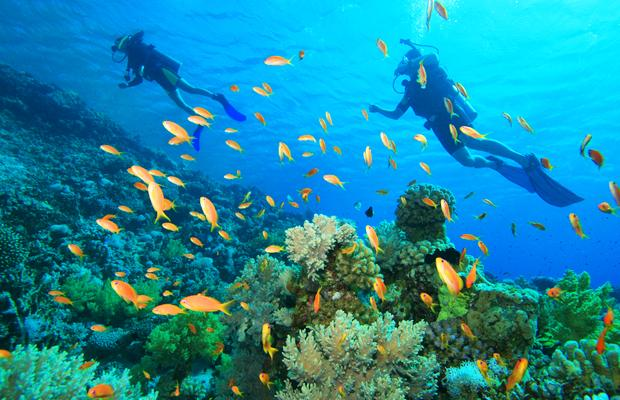 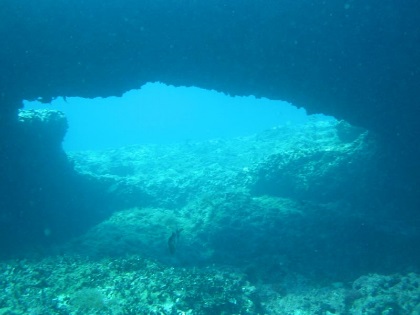 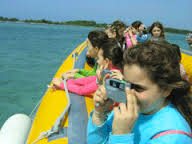 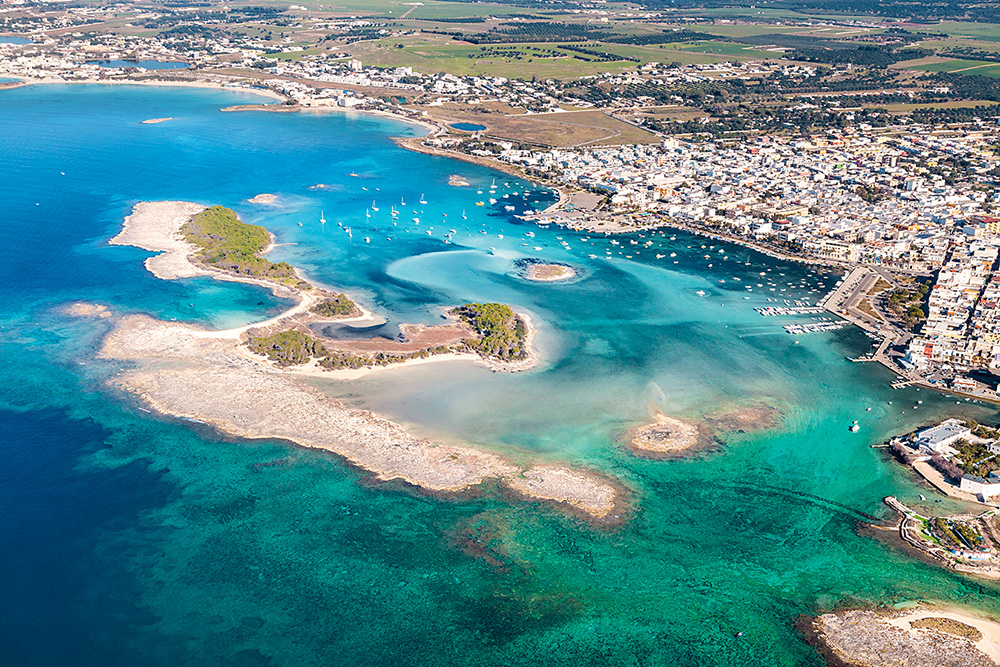 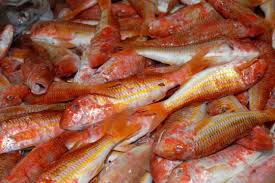 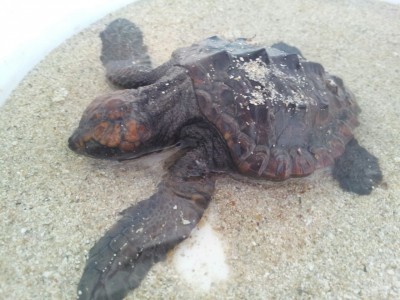 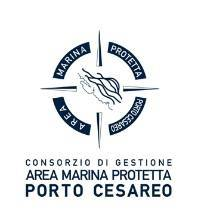 Area Marina Protetta Porto Cesareo
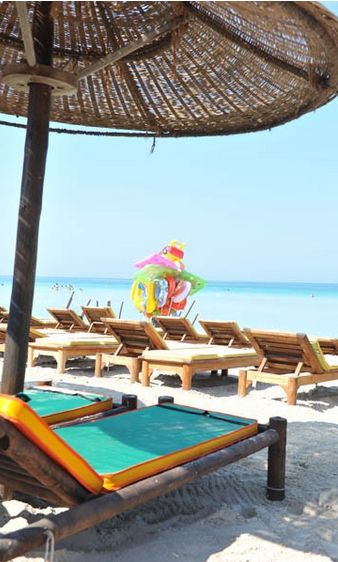 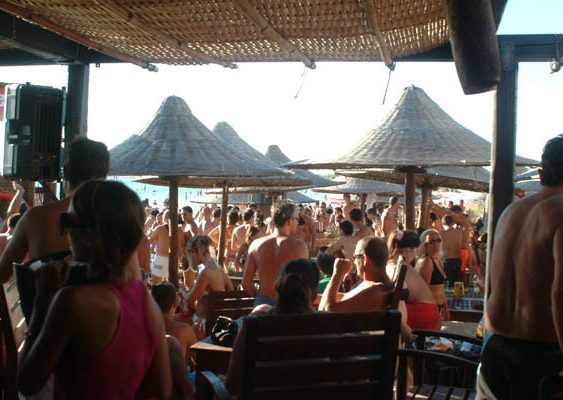 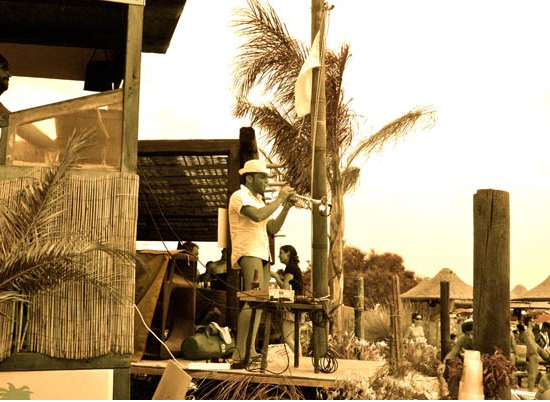 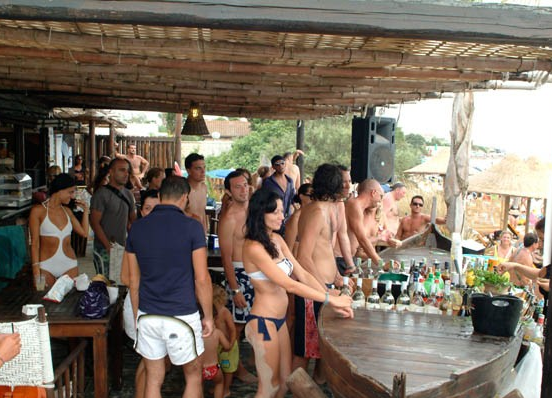 Che cosa rendicontiamo?
Ricavi economici				 Bilancio di esercizio
Costi economici				 Bilancio di esercizio
Benefici ambientali				 Servizi ecosistemici			    				= Valore del prelievo ittico
			      				= Valore del prelievo del carbonio dall’atmosfera
							= Valore delle attività turistiche
							= Valore della ricaduta economica locale
							= Valore scientifico
			     				= Valore didattico-educativo

Costi ambientali				 Impronta carbonica
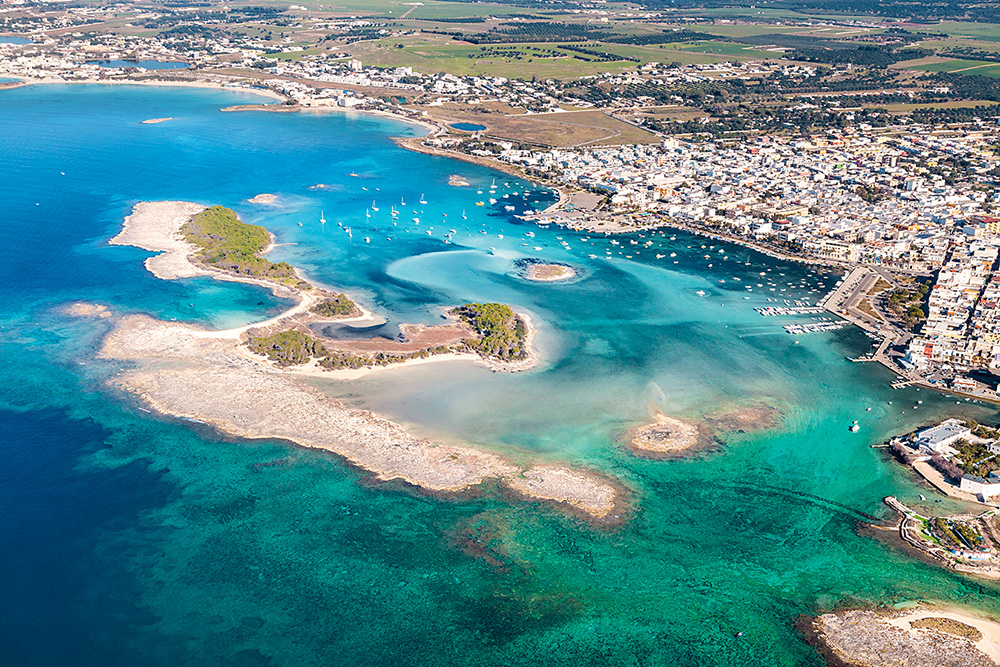 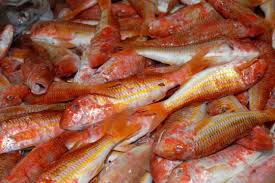 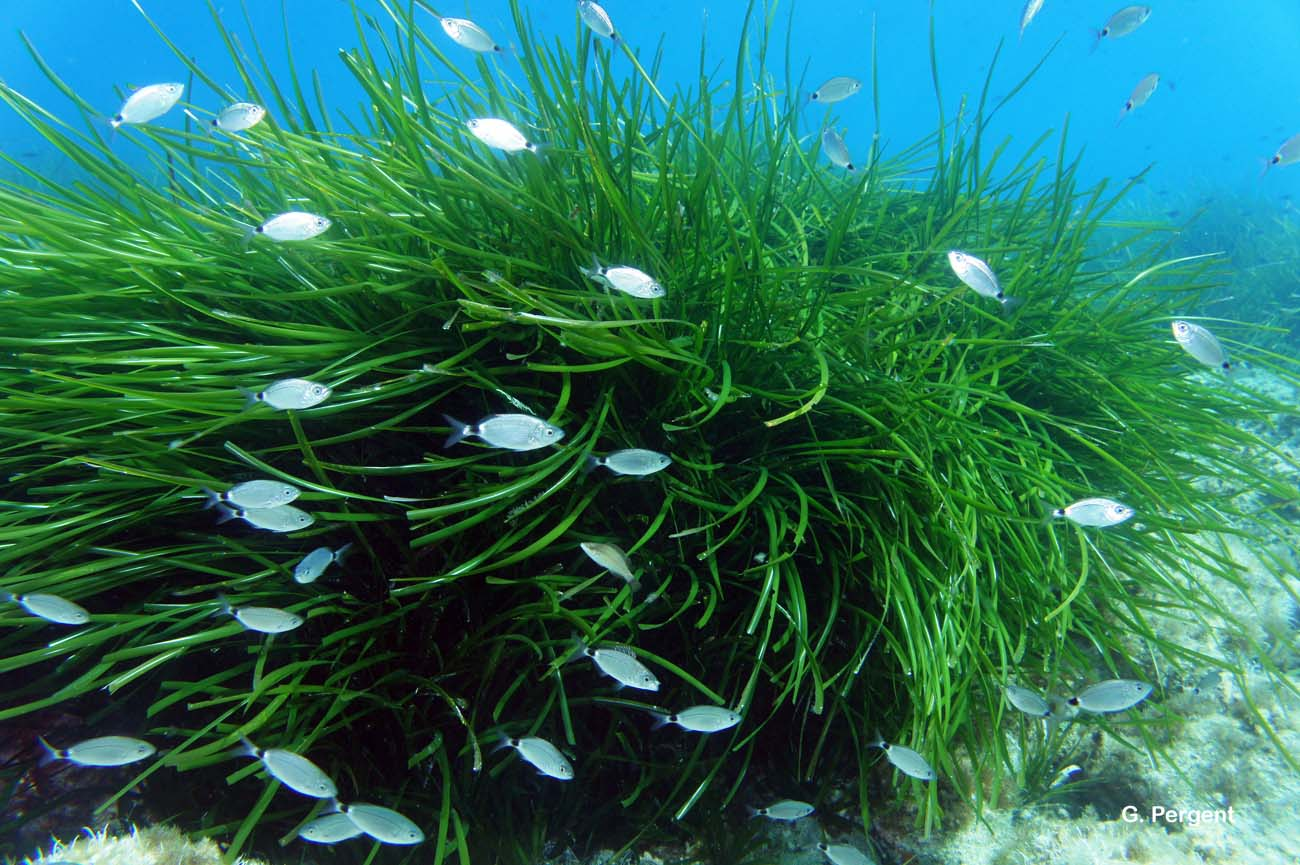 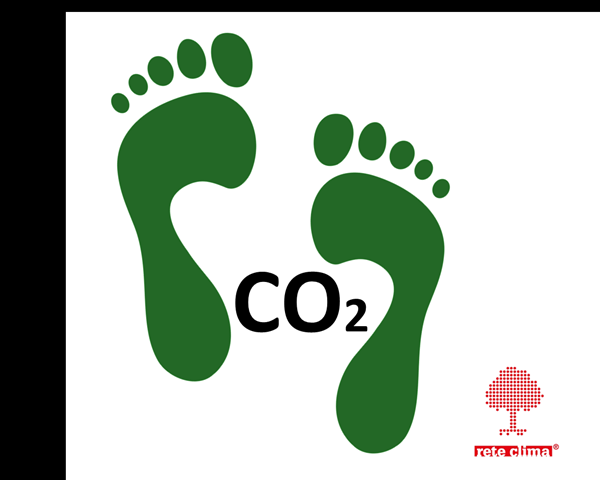 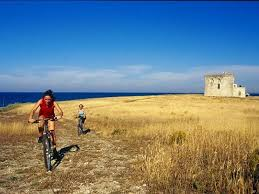 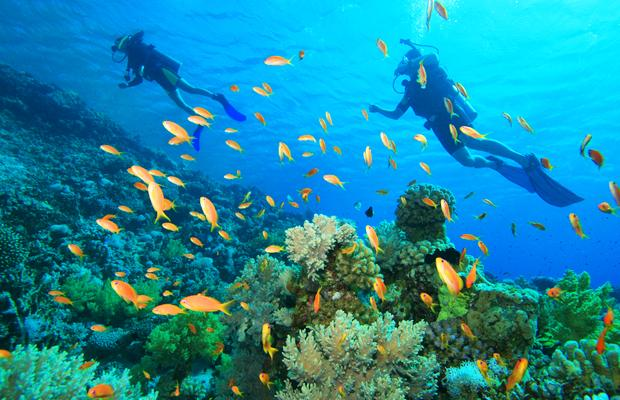 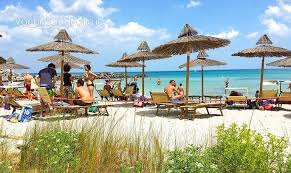 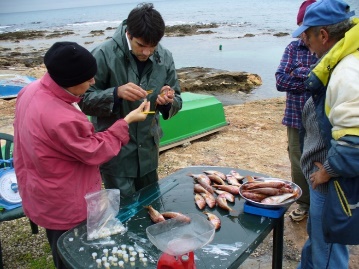 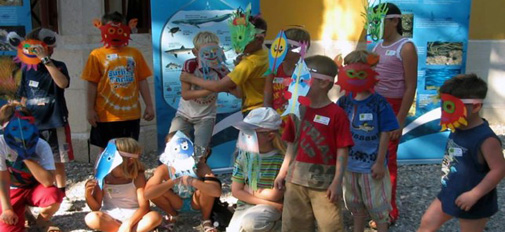 Ricchezza prodotta e|o consumata dall’area protetta
Diamo i numeri
Aree protette  Gioco per i naturalisti
Pavan SukhdevThe Economics of Ecosystems and Biodiversity – TEEB (2008)
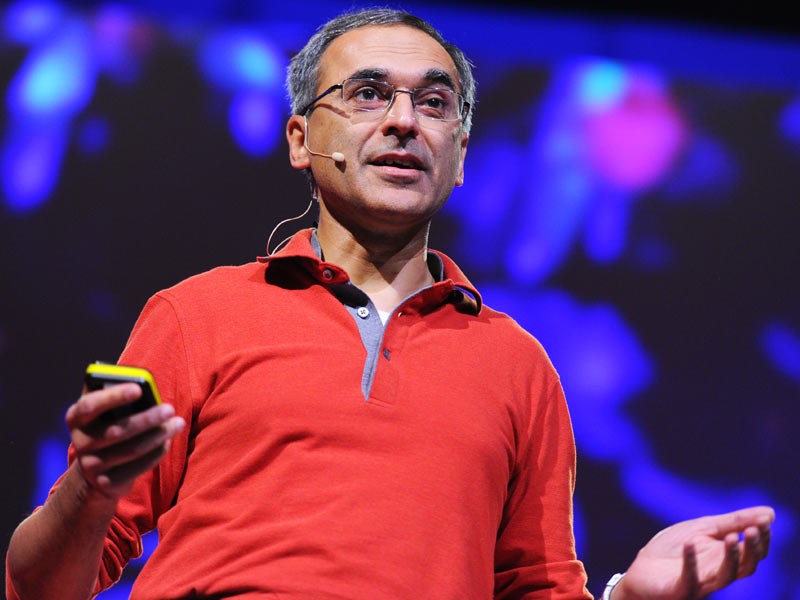 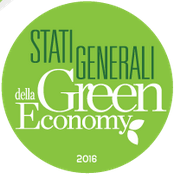 Economy accounts for private profits but not for public losses
… and not for public gains
Il surrogato dell’ape
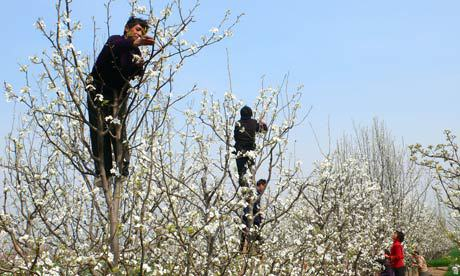 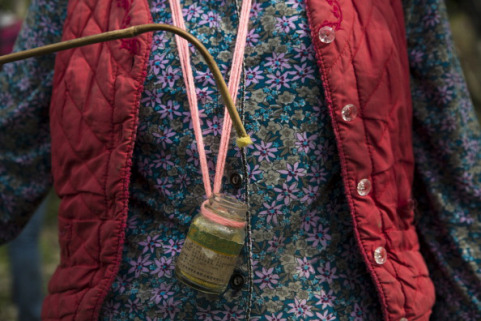 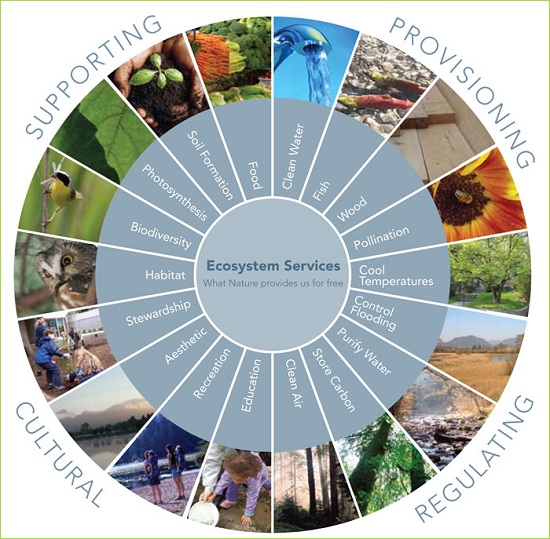 Ecosistema – Servizi ecosistemici – Sistema antropico
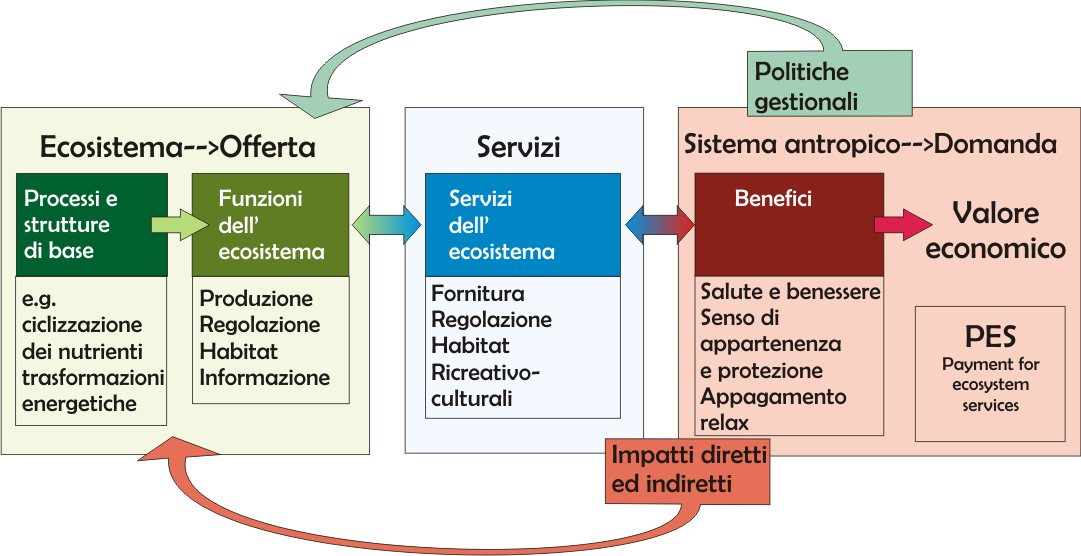 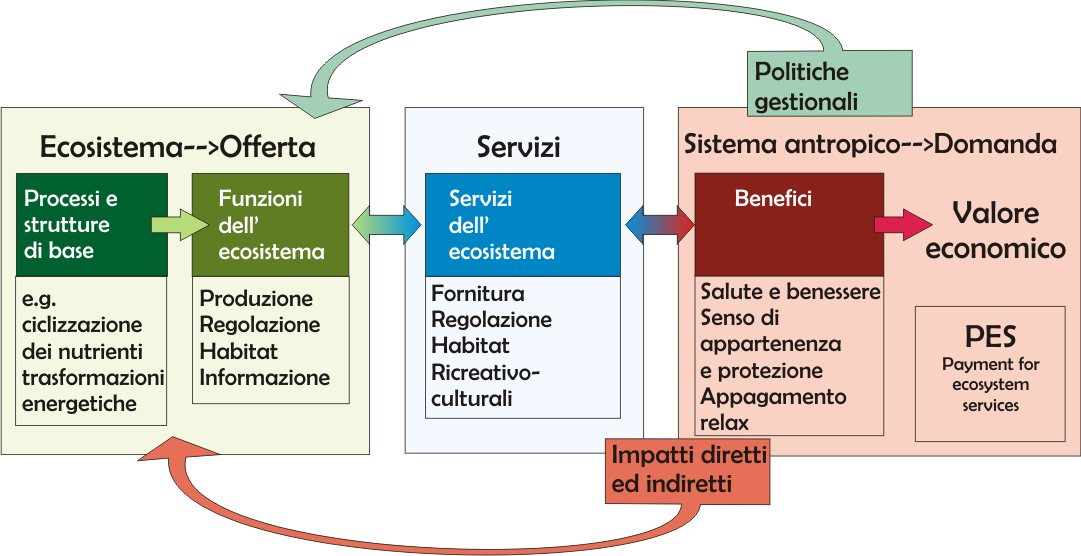 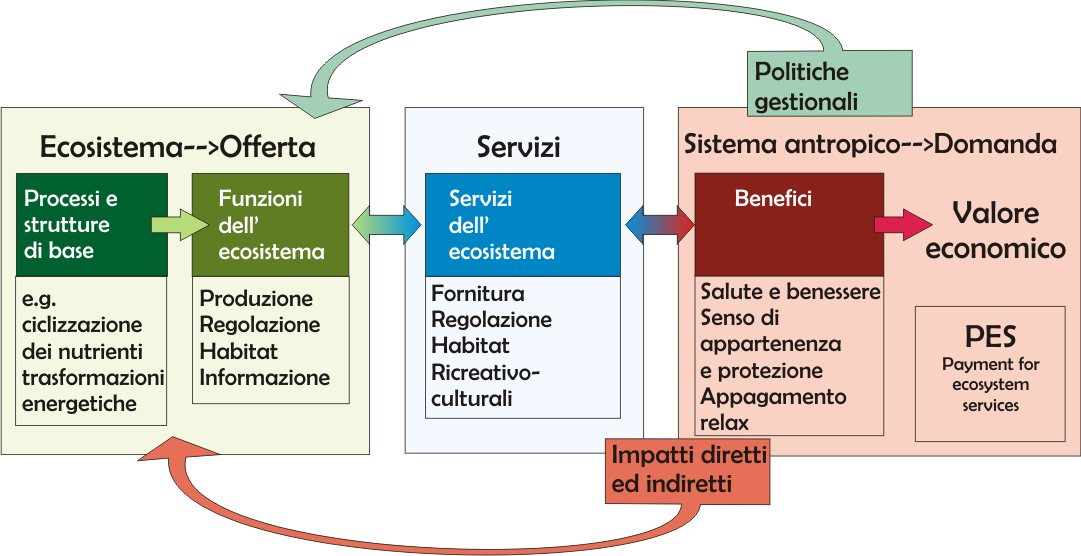 Haines-Young R., Potschin M. (2013), CICES V4.3 – Revised report prepared following consultation on CICES Version 4, August-December 2012. EEA Framework Contract No EEA/IEA/09/003
Value4money
Posto che la biodiversità ha un valore in sé
Risorse spese per l’ambiente valgono in termini di benefici per la comunitàe non solo…
Benefici ripagano il finanziamento pubblicoe non solo…
Benefici sono n volte superiori al finanziamento pubblico
Grazie per l’attenzione ;-)
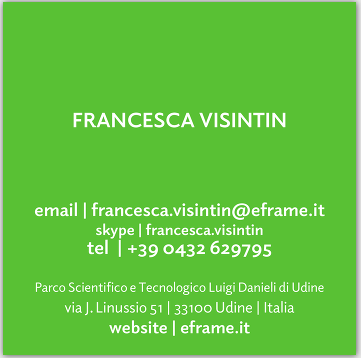 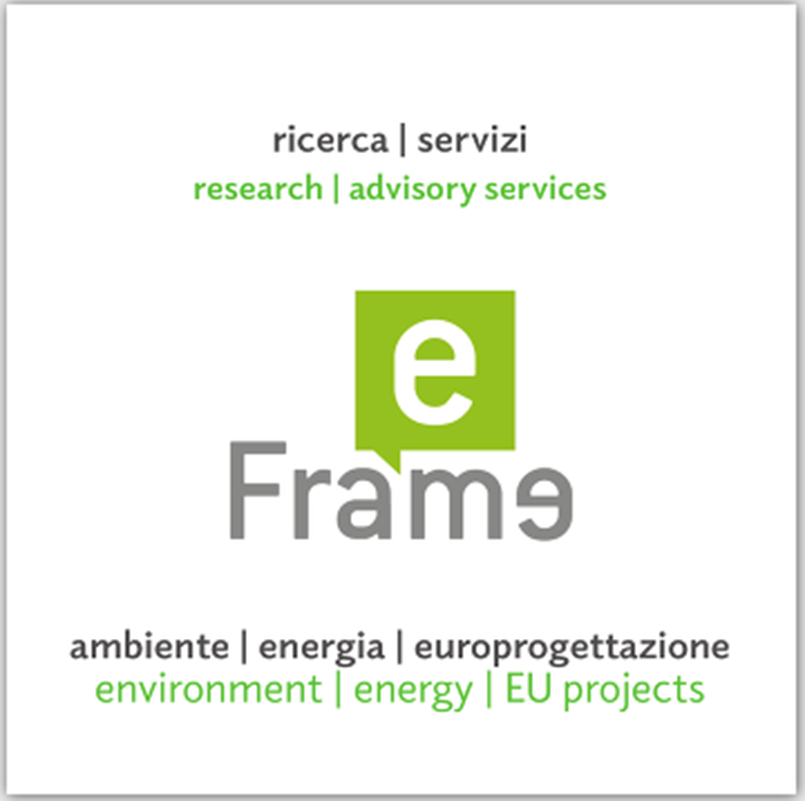 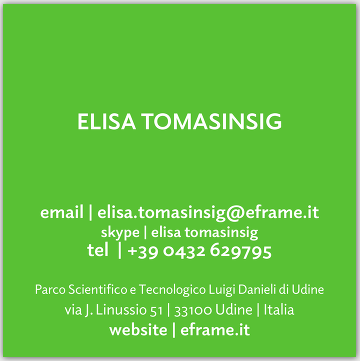